64. MÉT KHỐI (Tiết 1)
1. Khởi động
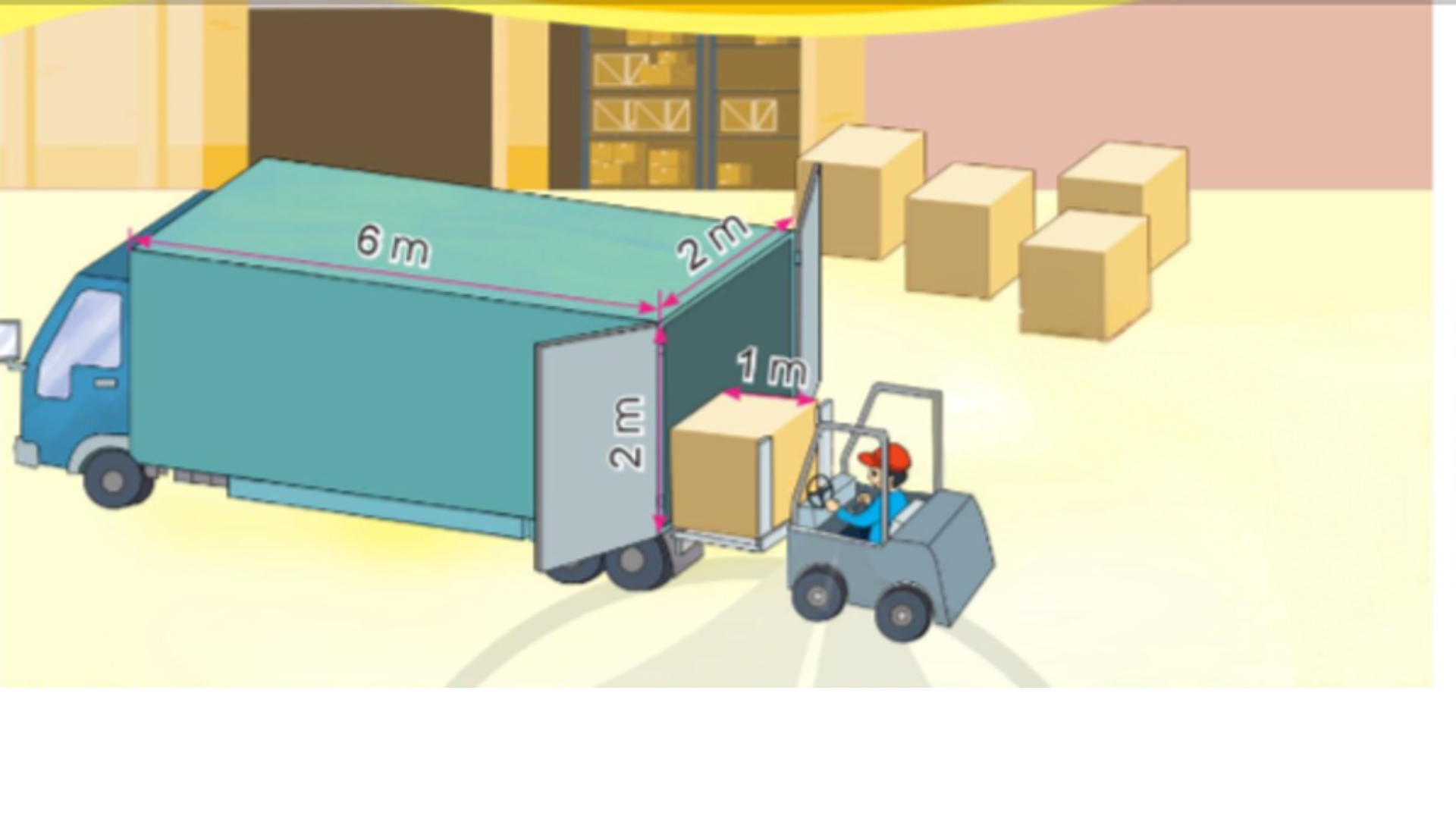 Có thể xếp được bao nhiêu thùng hàng ?
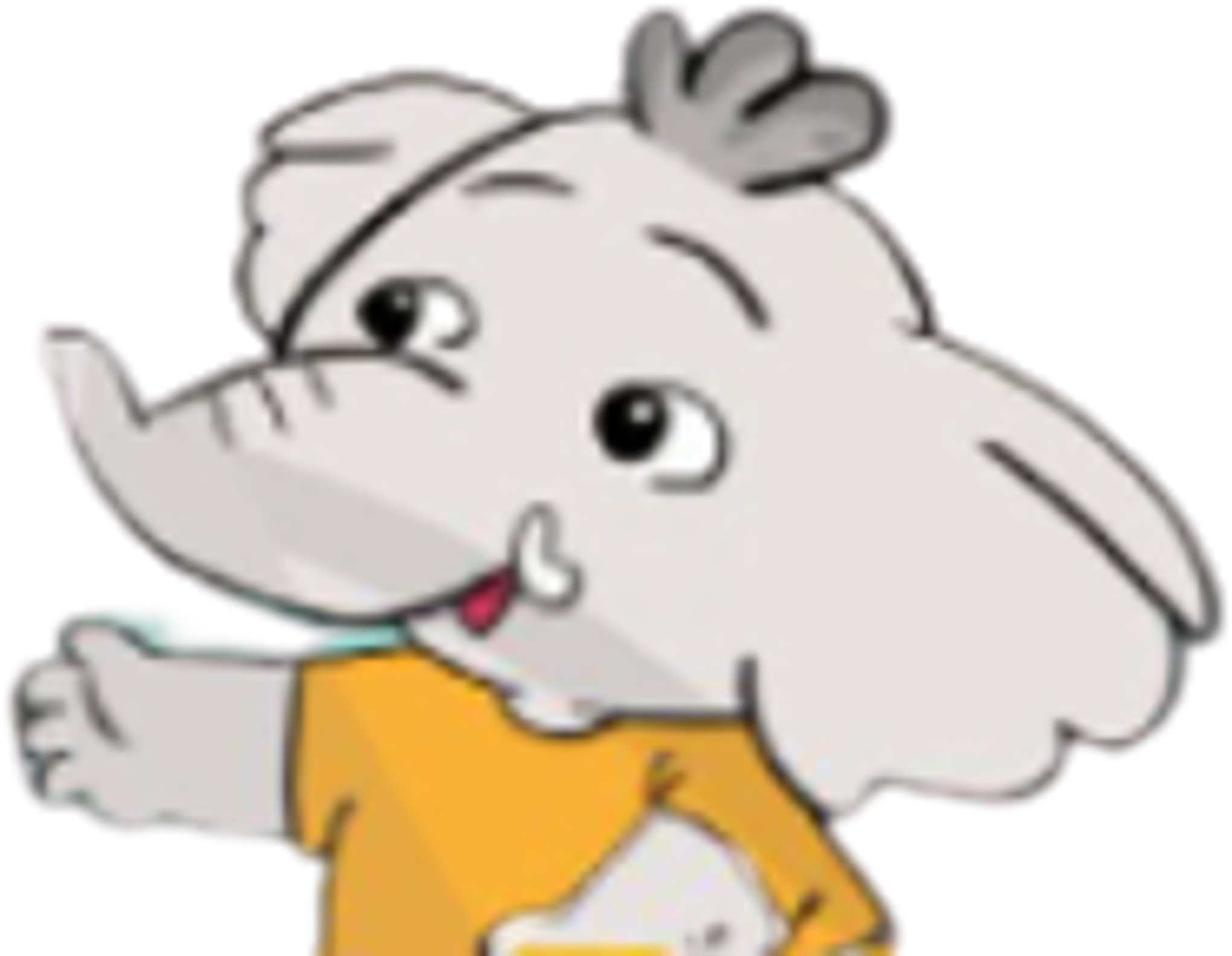 64. MÉT KHỐI (Tiết 1)
2. Mét khối.
Mét khối là thể tích hình lập phương có cạnh dài 1 m
1 m3 đọc là một mét khối.
1 m
Nhận xét: Hình lập phương có cạnh 1 m gồm:
1 m
10 x 10 x 10 = 1000 hình lập phương có cạnh 1 dm
1 m
1 dm3
Ta có:
1 m3 = 1000 dm3 ; 1 m3 = 1 000 000 cm3
64. MÉT KHỐI (Tiết 1)
3. Thực hành.
Bài 1 a) Đọc các số đo thể tích sau:
b) Viết các số đo thể tích sau:
- Mười chin mét khối.
- Một nghìn mét khối.
- Không phẩy năm mét khối.
- Năm phần sáu mét khối.
64. MÉT KHỐI (Tiết 1)
3. Thực hành.
Bài 1 a) Đọc các số đo thể tích sau:
33 m3 : Ba mươi ba mét khối
18,5 m3 : Mười tám phẩy năm mét khối
0,05 m3 : Không phẩy không năm mét khối
64. MÉT KHỐI (Tiết 1)
3. Thực hành.
Bài 1. b) Viết các số đo thể tích sau:
- Mười chin mét khối: 19 m3
- Một nghìn mét khối: 1000 m3
- Không phẩy năm mét khối: 0,5 m3
64. MÉT KHỐI (Tiết 1)
3. Thực hành.
Bài 2: a) Tính
377 m3 + 12,8 m3
100 m3 – 46,3 m3
3,6 m3 x 15
8,016 m3 : 8
b) Số  ?
24 000 dm3 =          m3
8 000 000 cm3 =      m3
2 m3 =      dm3
86,05 m3 =      dm3
?
?
?
?
64. MÉT KHỐI (Tiết 1)
3. Thực hành.
Bài 2: a) Tính
377 m3 + 12,8 m3 =
389,8
m3
100 m3 – 46,3 m3 =
53,7
m3
3,6 cm3 x 15 =
54
m3
8,016 m3 : 8 =
1,002
dm3
64. MÉT KHỐI (Tiết 1)
3. Thực hành
Bài 2:
2 m3 = 2 000 dm3
86,05 m3 = 86 050 dm3
24 000 dm3 =  24 m3
8 000 000 cm3 = 8 m3
b) Số  ?
64. MÉT KHỐI (Tiết 1)
3. Vận dụng.
1 m3 = …… dm3  = …… cm3
1 cm3 = ……. dm3
1 dm3  = ….. cm3
Số  ?
64. MÉT KHỐI (Tiết 1)
3. Vận dụng. Kể tên một số đồ vật trong thực tế đời sống có thể tích được đo bởi một trong các đơn vị (m3 dm3, cm3)
Bể nước nhà mình chứa được 5 m3 nước
Phích nước nhà mình chứa được 1,5 dm3 nước
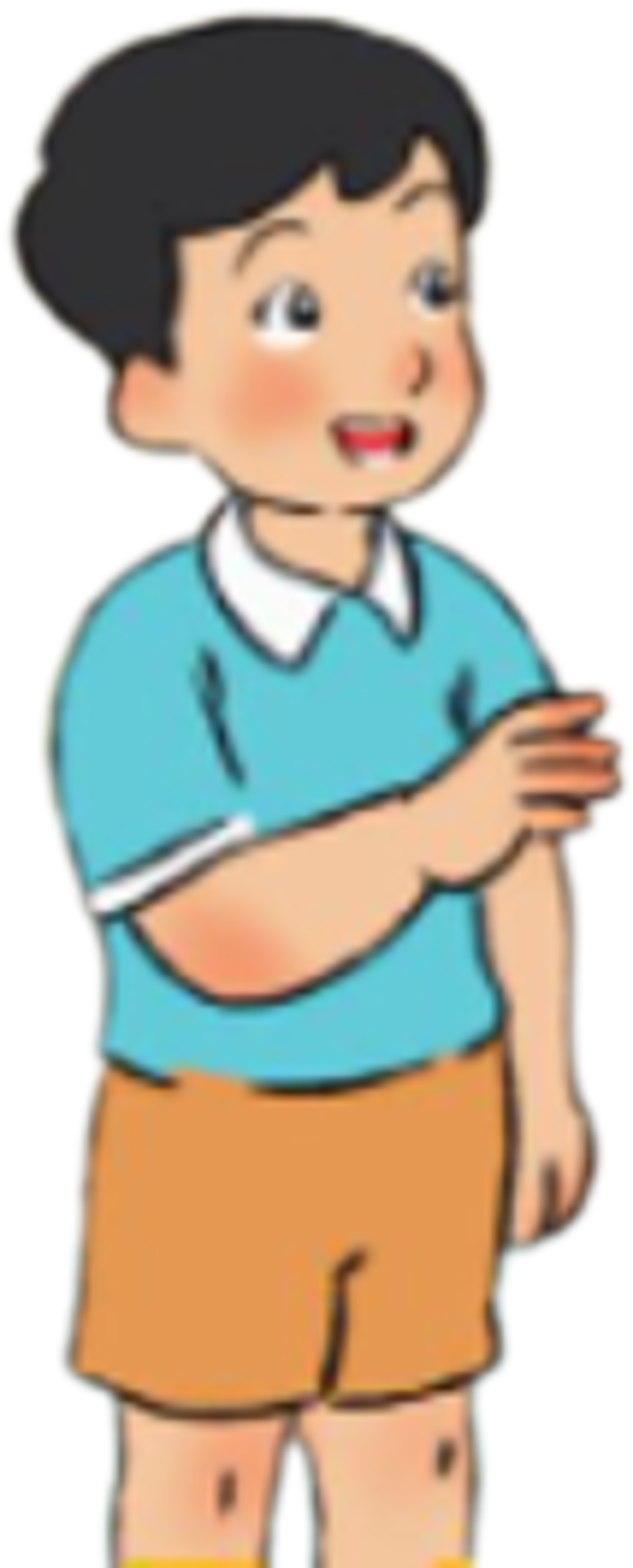 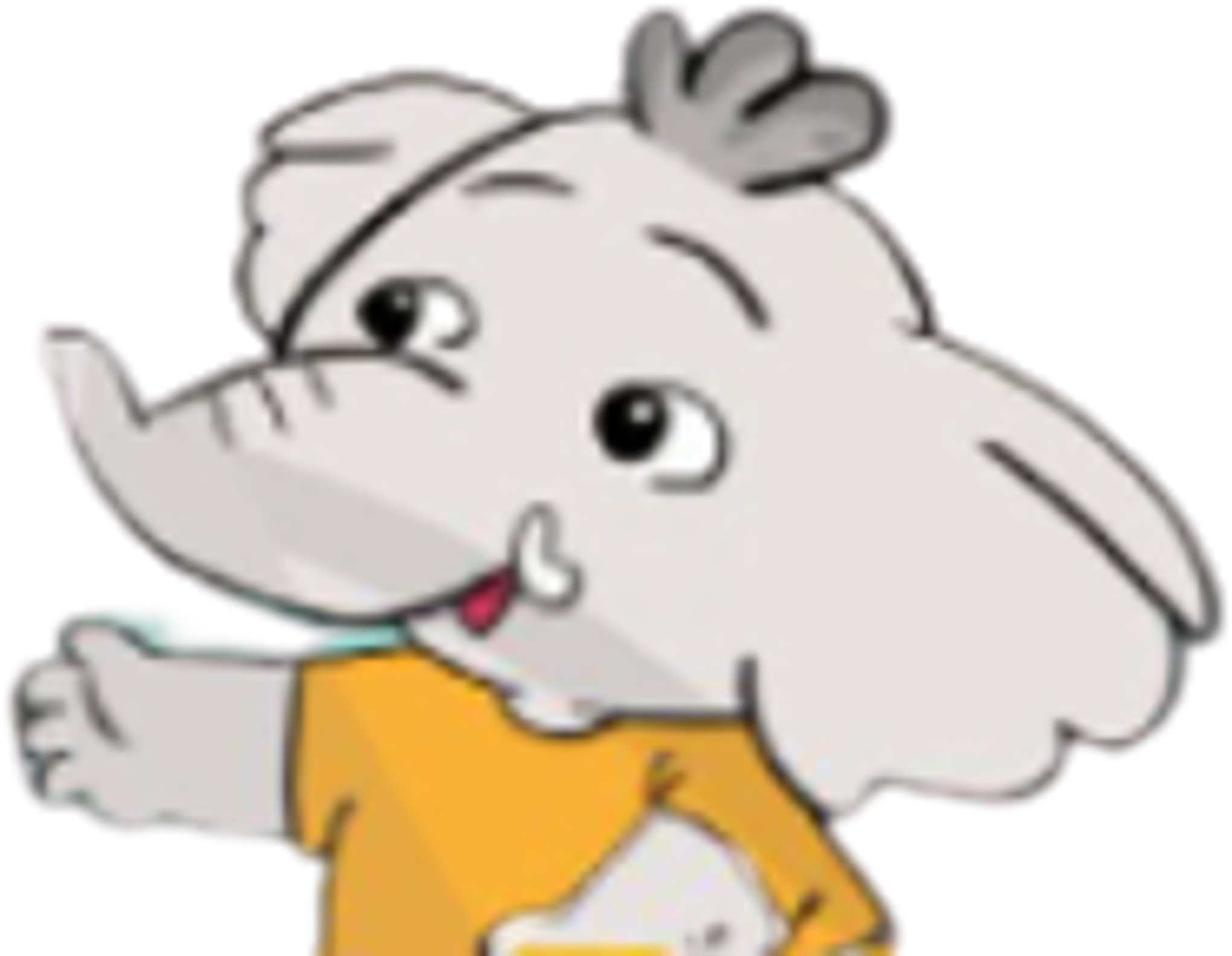